Trabalho Prático
Prof. Msc. Vitor L. C. Aly
Prof. Dr. Flávio Maranhão
Objetivo
ELABORAR O TERMO DE REFERÊNCIA PARA A INSTALAÇÃO E OPERAÇÃO DE UMA UNIDADE DO CENTRO DE EDUCAÇÃO INFANTIL (CEI)
Premissas
Utilizar as especificações existentes no sitio : https://www.prefeitura.sp.gov.br/cidade/secretarias/obras/empreendimentos/index.php?p=256753

Acrescentar o cogeração de energia solar ao projeto por meio de aditivo contratual

A receita será por meio de aluno que utilizará a unidade
Objeto
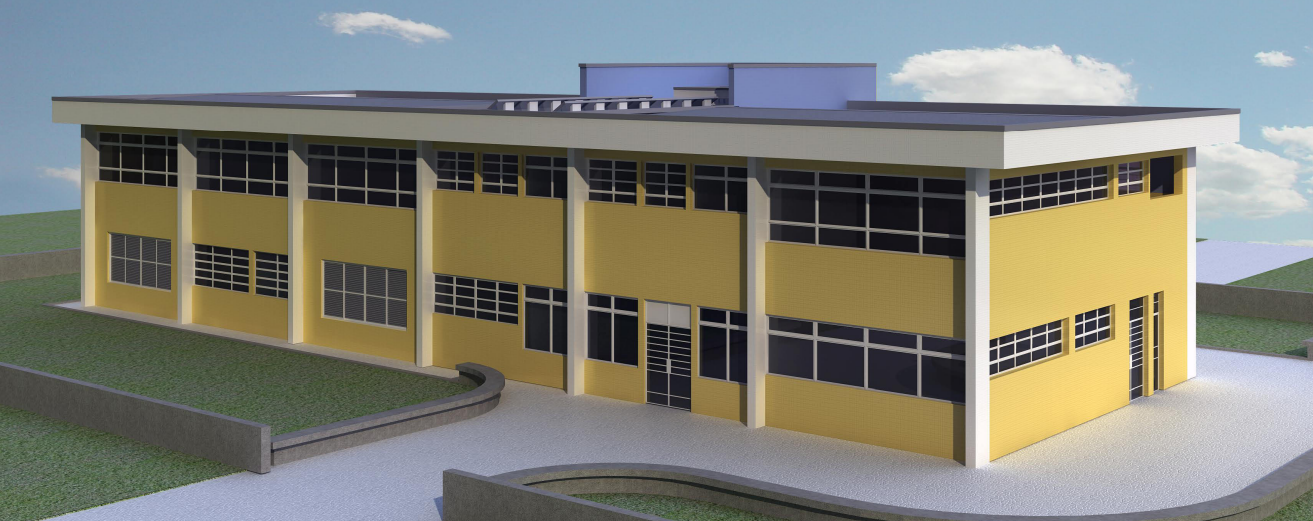 Objeto
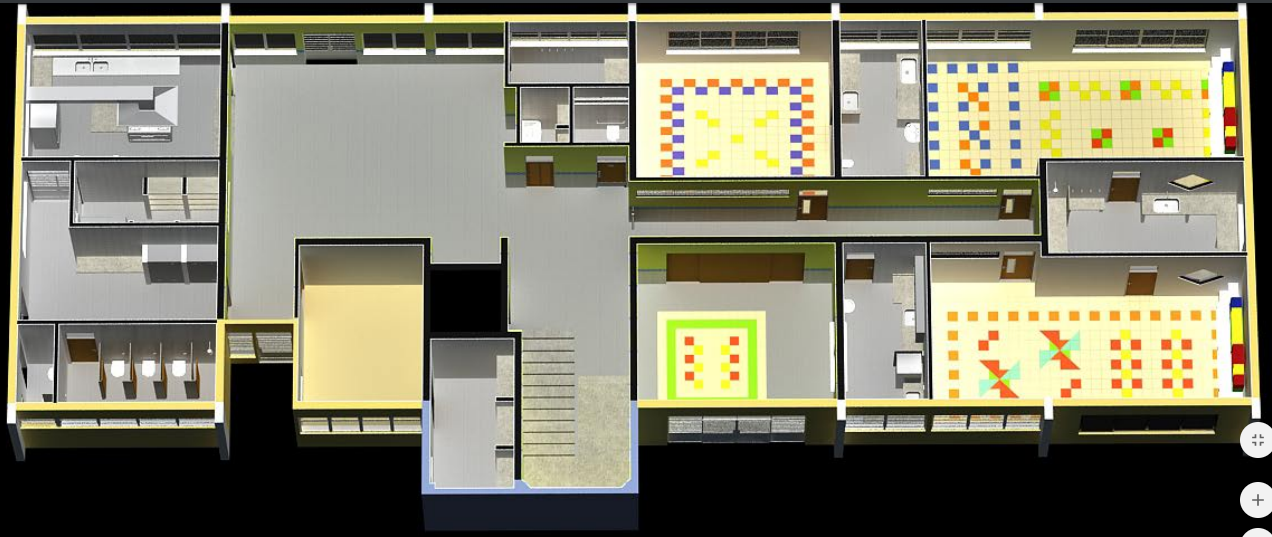 Objeto
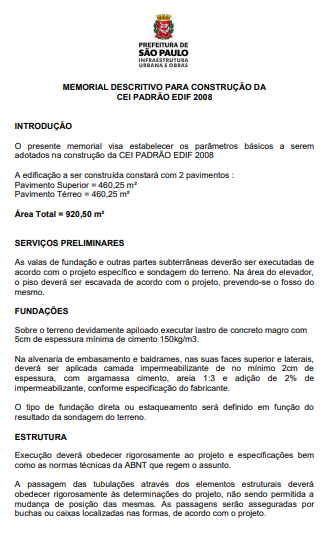 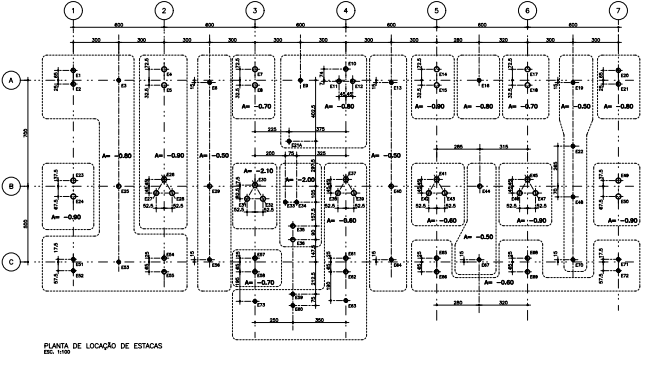 Objeto
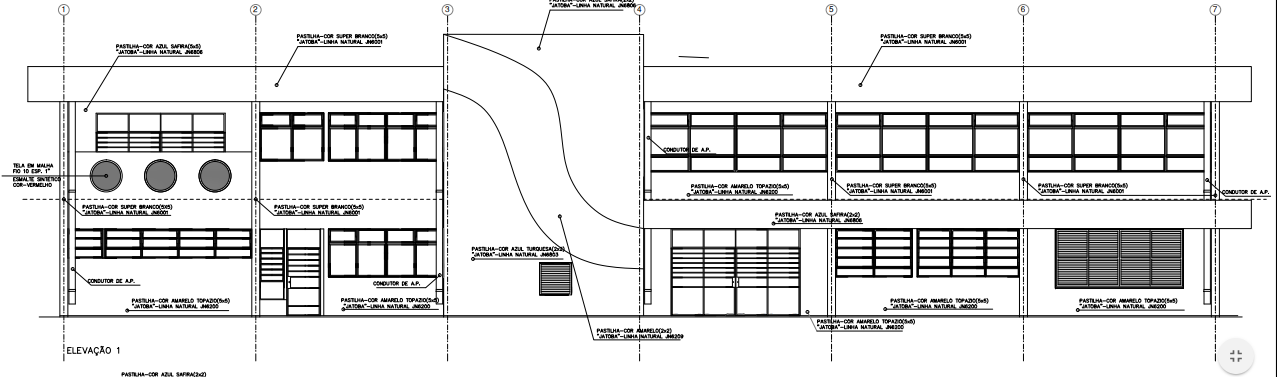 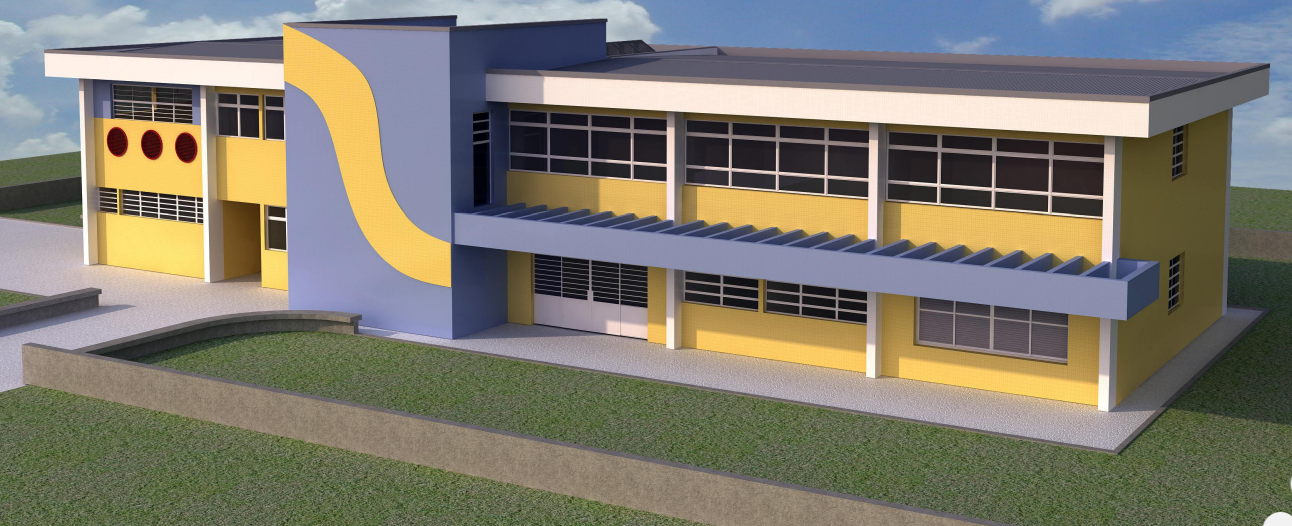 Entregas
Critério para a pré qualificação – 11/04

Escolha do terreno para implantação do CEI
Estimativa de receitas
Fluxo de caixa
Acrescentar a estimativa para implantação da cogeração de energia solar ao projeto por meio de aditivo contratual
Identificar fontes potenciais de receitas alternativas
Estudar o impacto de uma alteração no projeto
Light steel frame
Estrutura metálica
Vedações Erxternas em Paineis (Kingspan, Danyca, Isoeste, ....)